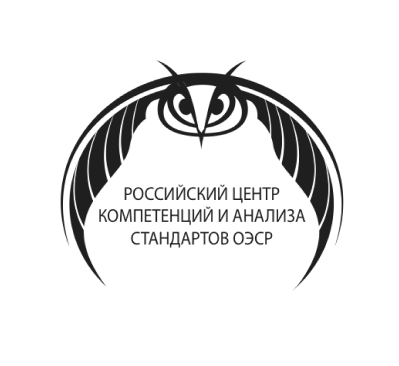 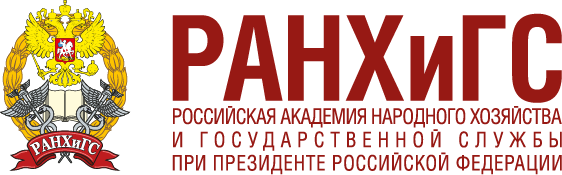 Практика применения права в криптоэкономике
Александра Коваль, 
директор Клуба ВАВТ Минэкономразвития
Криптоэкономика – почему это нужно России?
Развитие доступа МСП к финансированию. Особенно в IT секторе.
ICO стоит около 3% от объема привлеченных средств, IPO - 3–5% 
(не считая расходов в 7% на инвестиционные банки)
6,4 млн. $
средний объем средств, собираемый на ICO
48% 
средняя доходность для инвестора 
в 1 неделю листинга на бирже
РИСКИ: от 5% до 25% 
проектов ICO - мошенничество
Как регулируется криптоэкономика в странах ОЭСР?
более 40 стран
Центр Россия-ОЭСР проанализировал опыт
подготовлены дополнения в глоссарий ЕАЭС по технологии блокчейн

представлены комментарии в отношении законопроектов по ЦФА и инвестиционным платформам 

представлены комментарии к отчету ОЭСР по ICO, аналитика по ситуации с регулированием криптоэкономики в России 

подготовлен международный отчет Cambridge по криптовалютам 

подготовлен доклад о регулировании криптоэкономики в мире на Гайдаровский Форум
НА ОСНОВЕ АНАЛИЗА:
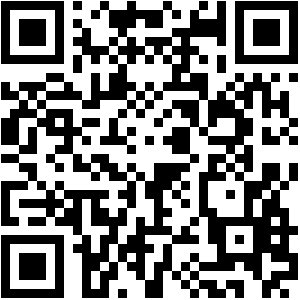 Как регулируется криптоэкономика в странах ОЭСР?
Снимают неопределенность за счет разъяснений и точечных изменений законодательства.
Страны ОЭСР не определяют в гражданском зак-ве, что такое криптовалюта, токен.
Страны устранили 4 типа рисков:

отмывание доходов и финансирование терроризма
размывание налоговой базы
нарушение зак-ва о ценных бумагах
нарушение прав потребителей
Внедрена идентификация клиентов криптобиржи в США, ЕС, Швейцарии, Японии и др.
Даны разъяснения о порядке уплаты НДС, налога на прибыль, доход физ.лица в США, Великобритании, Канаде и др.
Разработаны рекомендации по соответствию зак-ву о ценных бумагах в США
Разработаны руководства по проведению ICO в Австралии, Швейцарии и др.
Как регулируется ICO в странах?
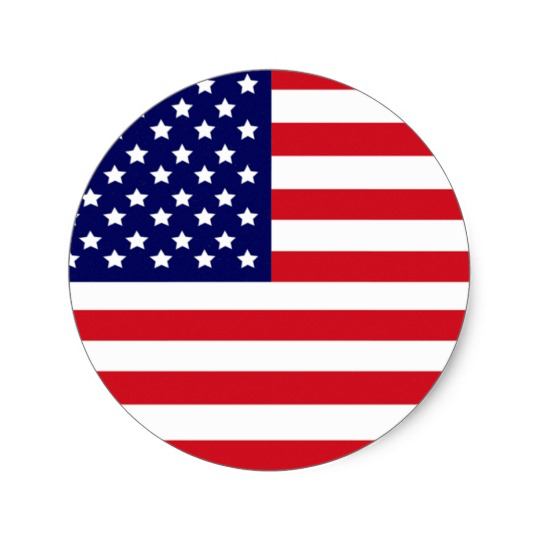 ПОДХОД 1 – «АМЕРИКАНСКИЙ». Выпуск токенов aka ценная бумага рассматривается как выпуск ценных бумаг. Требуется регистрация в SEC, но есть 7 исключений.
ОЭСР
ПОДХОД 2 – «ФРАНЦУЗСКИЙ». Специальное регулирование для ICO. В сентябре 2018 г. подготовлены законодательные поправки – любой токен на ICO выпускается через специальную процедуру, зак-во о ценных бумагах не применяется. Есть требования к раскрытию информации, регистрации  ICO.
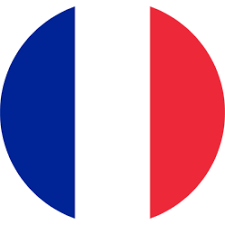 Совместно с IOSCO ведется работа над гармонизацией регулирования ICO
Законопроект о ЦФА пытается заложить логику Франции (неудачно), ограничивает возможность использования криптовалют
Как регулируется криптобиржи в странах?
ПОДХОД 1 – «БРИТАНСКИЙ». Применяется существующее законодательство. Организация криптобиржи возможна с получением лицензии «E-money»
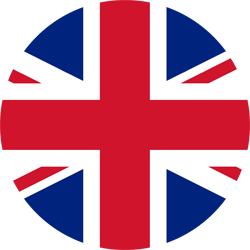 ОЭСР
ПОДХОД 2 – «МАЛЬТИЙСКИЙ». Специальное регулирование для криптобирж. В 2018 г. Принят специальный закон о виртуальных финансовых активах (VFA). Дает возможность оказывать услуги криптобиржи на территории ЕС, давать рекомендации об инвестировании средств
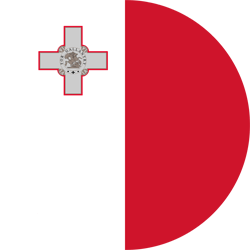 Разрабатывают совместно с ЕС рекомендации для регулирования новых участников фин.рынков
Регулирование в РФ не соответствует международной практике
3 законопроекта в отношении криптоэкономики
Тщательная регламентация порядка проведения ICO в законопроектах, законодательное закрепление понятий – не дает определенности бизнесу, стимулирует уходить в другие юрисдикции.
1
Поправки в ГК РФ 
О цифровых финансовых активах
Об инвестиционных платформах
Ограничение возможности использовать криптовалюты в качестве средства платежа – прямое противоречие позициям ОЭСР, ФАТФ, G20 и ожиданиям предпринимателей в РФ.
2
Приняты в I чтении
Ограничение субъектов, которые могут быть криптобиржами, – снижает конкуренцию.
3
Законопроекты в РФ не закрывают реальные публичные риски – размывание налоговой базы и отмывание доходов, полученных преступным путем.
4
Предложения для России
Внести изменения в ФЗ №115 и распространить требования идентификации на участников рынка (криптобиржи, кошельки, обменники). В Постановлении Правительства № 58 2014 г. установить обязательную постановку на учёт криптобирж и криптообменников.
Росфинмониторинг дать разъяснение кредитным учреждениям о возможности зачисления денежных средств от продажи криптоактивов при условии соблюдения идентификации.
Минфин разработать разъяснение о порядке бухгалтерского учета криптовалют и токенов на балансе компаний.
ФНС разработать руководство для физических и юридических лиц о порядке налогообложения сделок с криптовалютами и доходов от них.
Установить в ФЗ «О валютном регулировании и валютном контроле» открытый режим использования зарубежных счетов.
Установить в проекте ФЗ «Об инвестиционных платформах» возможность оказания услуг иностранным компаниям и возможность привлечения средств в криптовалюте.
Банку России разработать требования к техническим характеристикам платформ по обмену криптовалют.